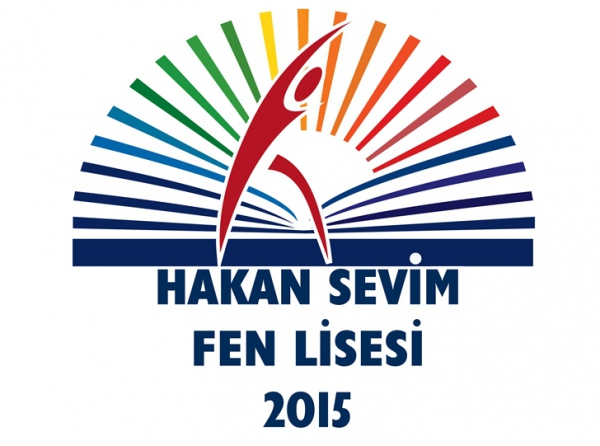 HAKAN SEVİM FEN LİSESİ
REHBERLİK SERVİSİ
BAŞARI VE MOTİVASYON
BAŞARI NEDİR?
Kısaca;içerisinde bulunulan ortamda ya da alanda kendini hissettirme ve fark yaratma olarak da açıklanabilir.
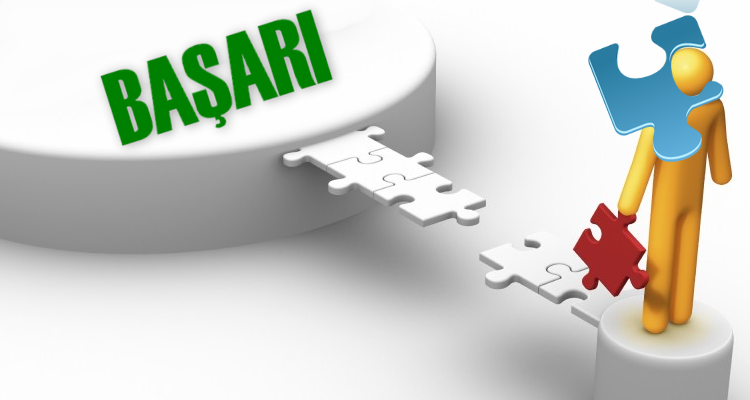 MOTİVASYON NEDİR?
İnsanı ihtiyaçlarını karşılamak için harekete geçiren itici güce motivasyon denir.
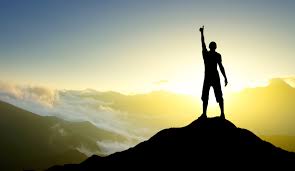 İÇ VE DIŞ MOTİVASYON
Dış motivasyon; insanın çevresinde ortaya çıkar ve genellikle kupalar, para, ün ve övgü gibi ödülleri içerir.

İç motivasyon; kişinin içinde ortaya çıkanlardır. Örneğin, zor bir bulmacanın sonucunu bulmak sadece bir problem çözmenin kişisel hazzı içindir.
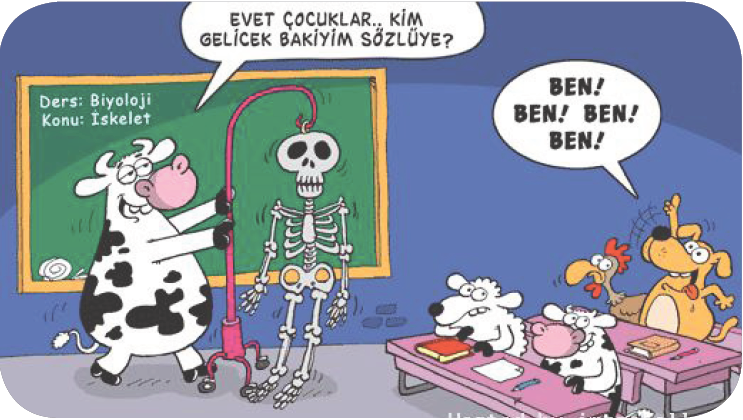 Motivasyonu etkileyen dış etkenler
Çevre
Motivasyonu etkileyen İÇ etkenler
Çalışma isteksizliği
Özgüven eksikliği
Umutsuzluğa kapılma
ÇALIŞMA İSTEKSİZLİĞİ
Hedef tespiti yapmamak
Plansız çalışmak
Çalışmayı ertelemek
Derse karşı önyargılı olmak
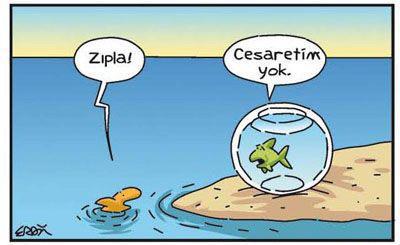 Kişinin önündeki en büyük engel kendisidir.
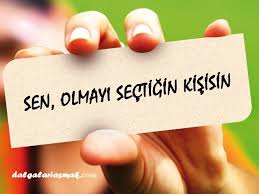 Özgüven eksikliği
Hedefe ulaşacağına inanmama
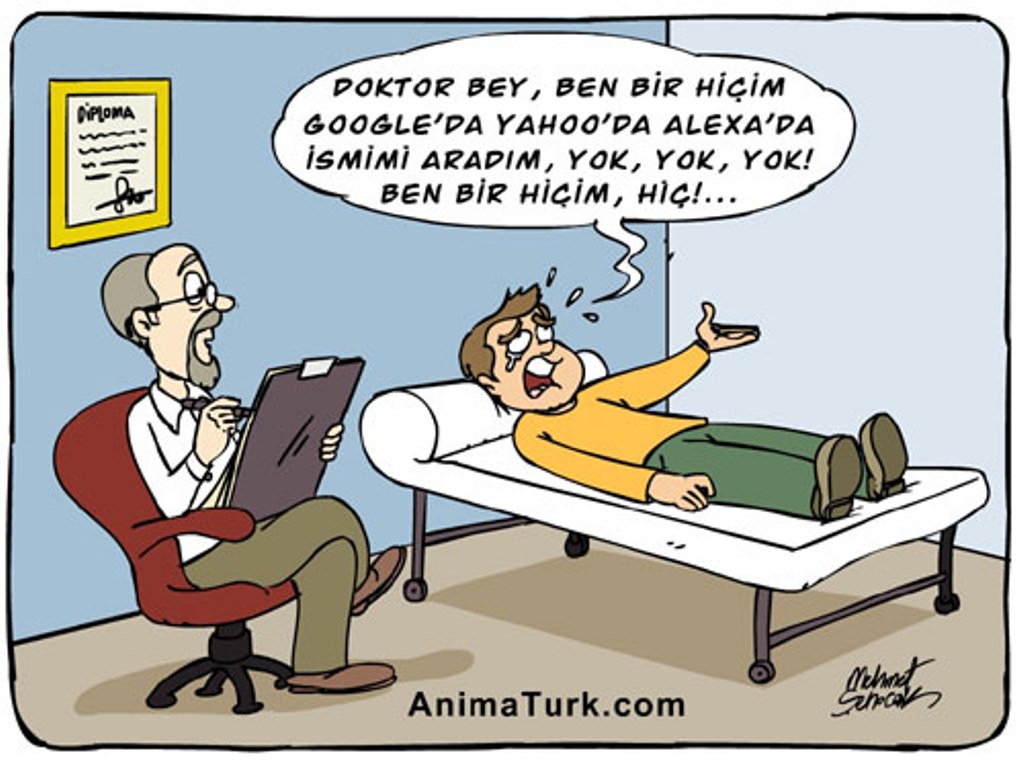 UMUTSUZLUĞA KAPILMA
Umutsuzluğa kapılmak, bizim motivasyonumuza olumsuz yönde etki eder.
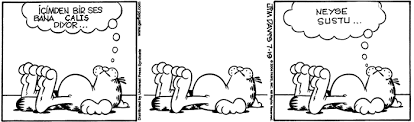 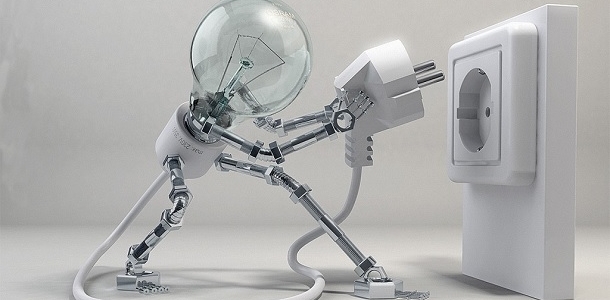 Motivasyonu arttırmak için
Hedef belirleyin
Planlı çalışın
Kendinize inanın
Olumlu düşünün
Kendini ödüllendirin
Dengeli ve sağlıklı beslenin
Düzenli uyuyun
Kendinize vakit ayırın
Kendinize yapabileceğinizi söyleyin
'Göklerde uçmak mucize değildir, ya da suyun üstünde yürümek. Asıl mucize yeryüzünde yürümektir.'					Çin atasözü
“Bazı yenilgilerin nedeni, insanların işi yarıda bıraktıklarında, başarıya ne kadar yakın olduklarını bilememeleridir.”
						Thomas Edison
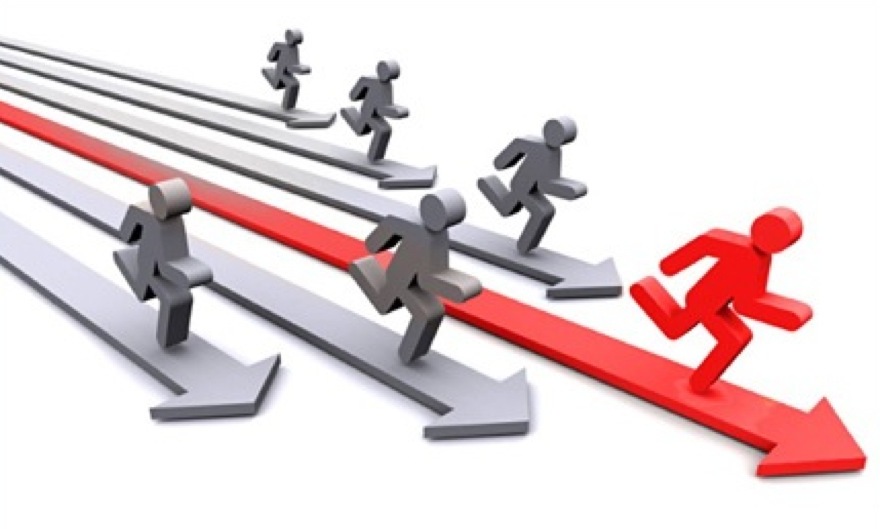 “Eğer sevdiğin işi yaparsan, hayatın boyunca bir kez bile çalışmış olmazsın.”
						Konfüçyüs
“Ne duruyorsun be, at kendini denize… Yelken ol, kürek ol, dümen ol, balık ol, su ol. Git gidebildiğin yere…”
					Orhan Veli Kanık
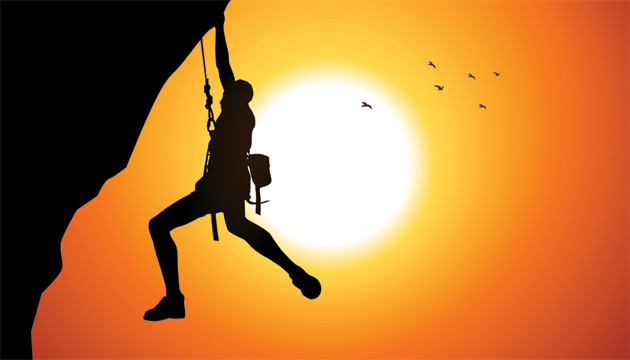 “Amacına ulaşmak için hiçbir şeyi küçümseme, tam ulaşamazsan bile dene; belki başarırsın. Hepimizin güvenini bağladığımız şu “belki” hiç de azımsanmayacak bir umuttur.”
						Dostoyevski
“İnsanın kanadı, gayretidir.”
						Mevlana
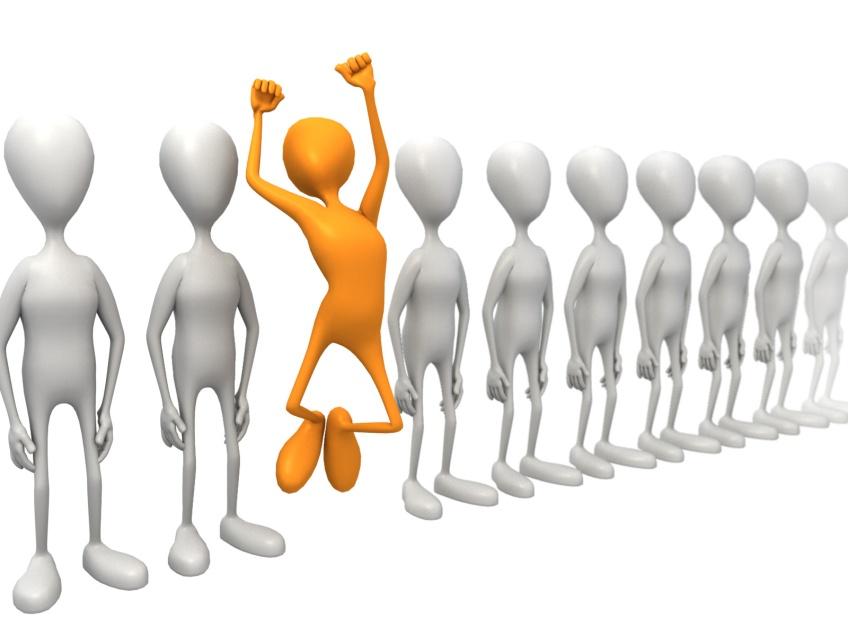 “İnsanın kendini fethetmesi, zaferlerin en büyüğüdür.”
						Platon
“Yerinde duran, geriye gidiyor demektir… İleri, daima ileri!”
					Mustafa Kemal Atatürk